Муниципальное бюджетное дошкольное образовательное учреждение 
детский сад «Олененок»
Занятие по физической культуре для детей средней группы
«Перелет птиц»
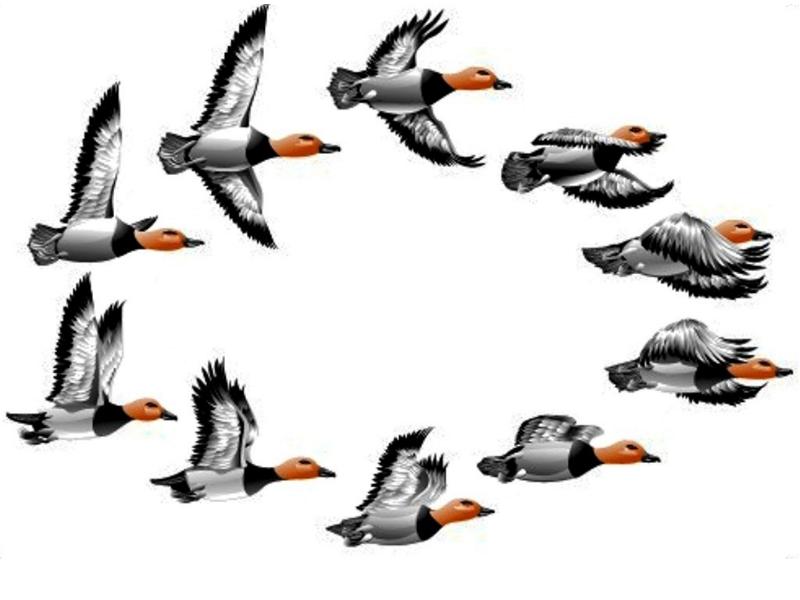 Подготовила:
Инструктор по физической культуре
Быкова Э.В.
ЗАДАЧИ
упражнять детей в ходьбе с изменением направления движения; 
повторить ползание в прямом направлении, прыжки между предметами.
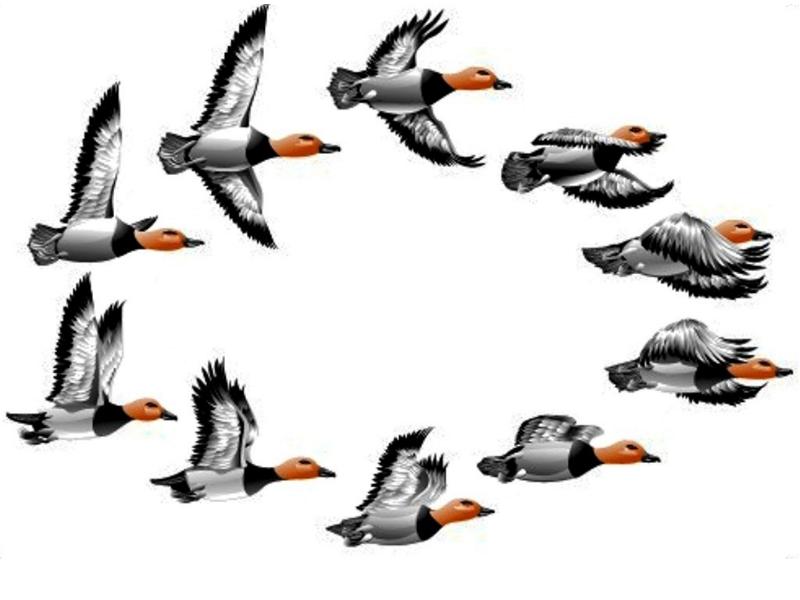 1 ЧАСТЬ
Ходьба в колонне по одному. 
Педагог  подает команду ведущему идти через середину зала к стойке, затем в противоположную сторону  двери, потом к окну. 
Вся колонна передвигается за ведущим (наиболее подготовленный ребенок). 
Ходьба и бег врассыпную по всему залу, перестроение в ходьбе в колонну по одному.
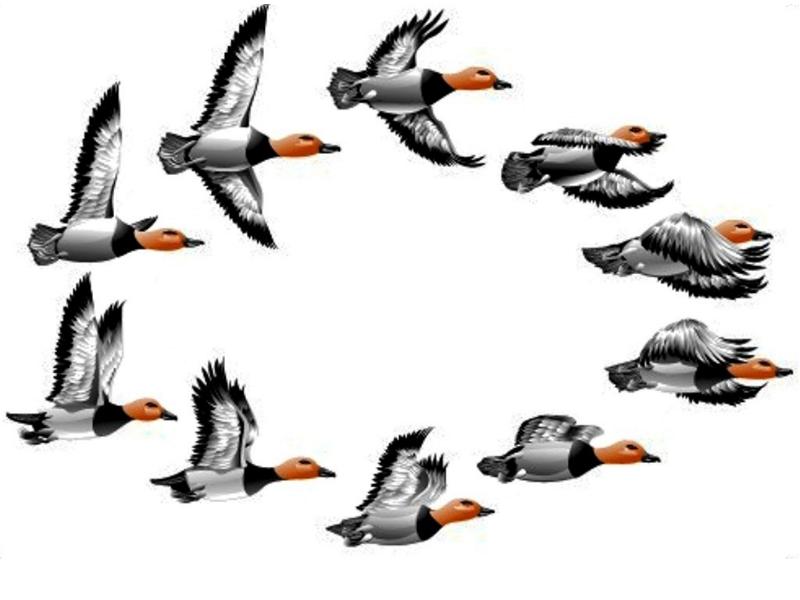 Общеразвивающие упражнения
с гимнастической палкой
1. И. п. -стойка ноги на ширине ступни, палка вниз хватом шире плеч. Палку вверх, потянуться; опустить палку, вернуться в исходное положение (4-5 раз).
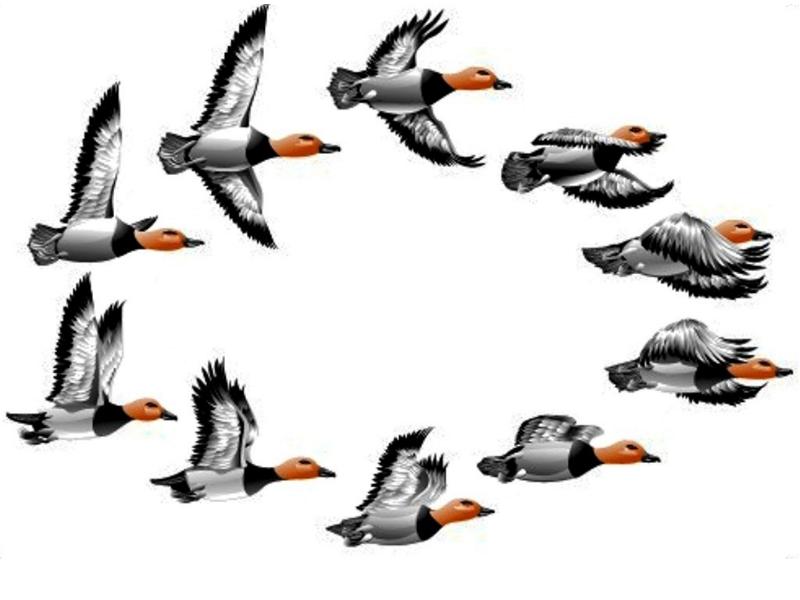 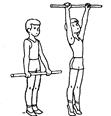 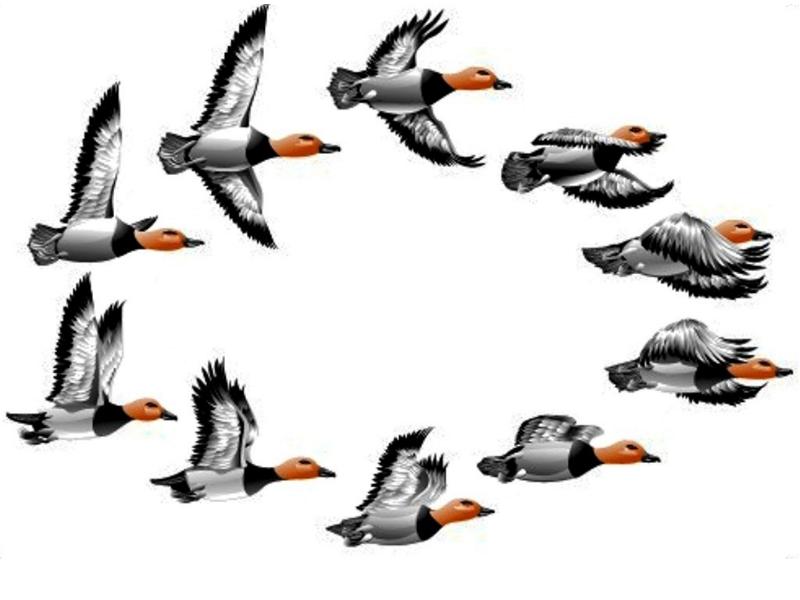 Общеразвивающие упражнения
с гимнастической палкой
2. И. п. - стойка ноги на ширине ступни, палку на грудь.1- Присесть, 2-палку вынести вперед; 3-подняться,4- вернуться в исходное положение (4-5 раз).
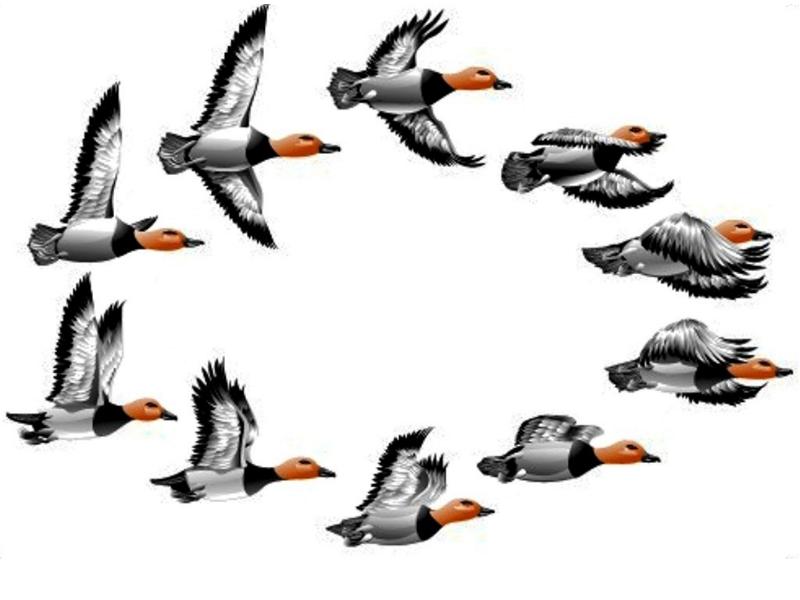 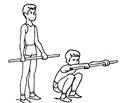 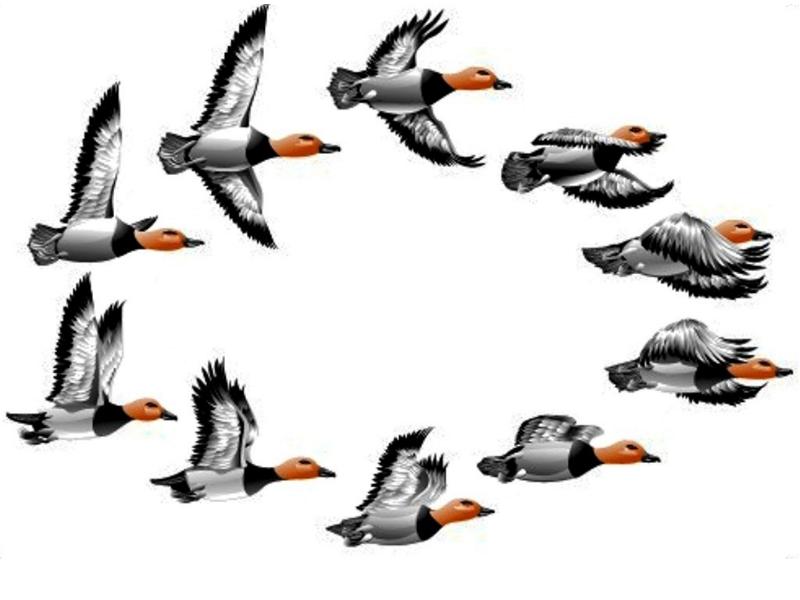 Общеразвивающие упражнения
с гимнастической палкой
3. И. п. - стойка ноги на ширине плеч, палка на груди, в согнутых руках. 1- палку вверх; 2- наклон вправо (влево); 3-  выпрямиться, 4- вернуться в исходное положение (5-6 раз).
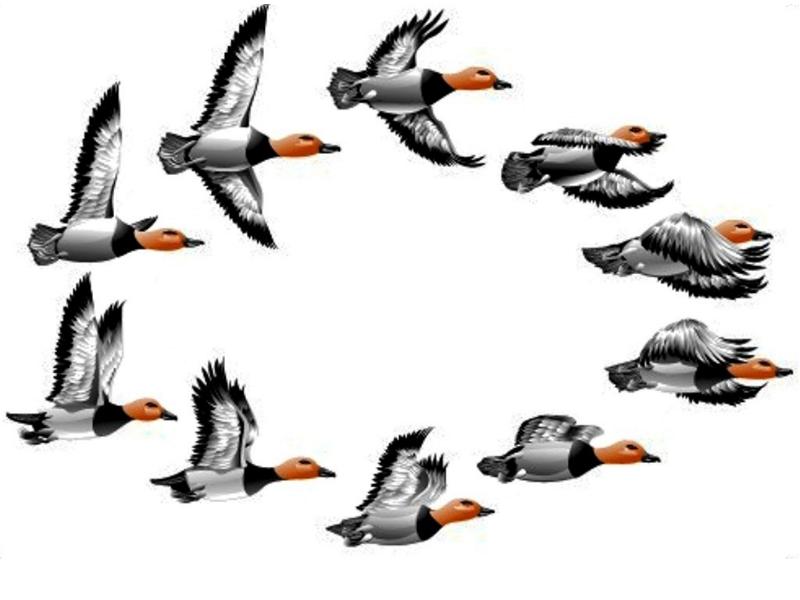 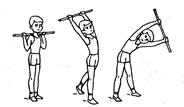 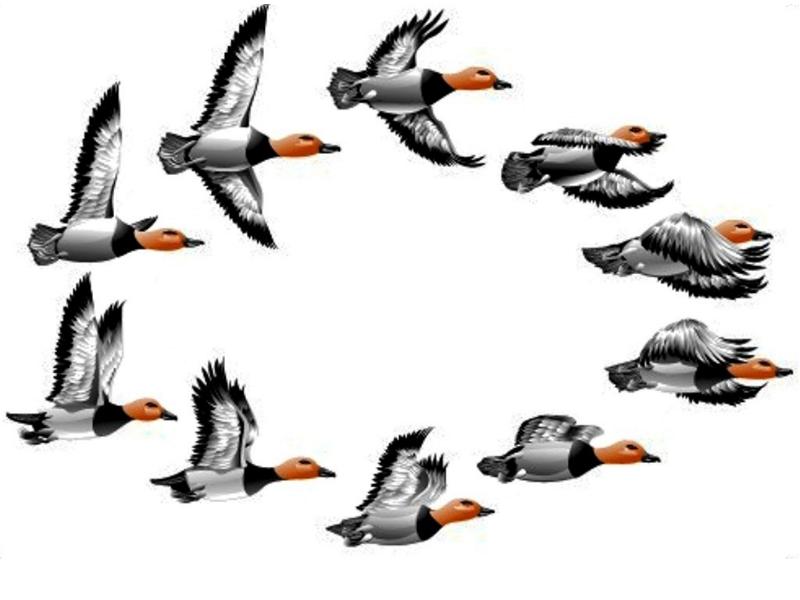 Общеразвивающие упражнения
с гимнастической палкой
4. И. п. - стойка ноги на ширине плеч, палка в согнутых руках на груди. 1-наклон вперед, 2-коснуться палкой ног; 3-выпрямиться, 4-вернуться в исходное положение (4-5 раз).
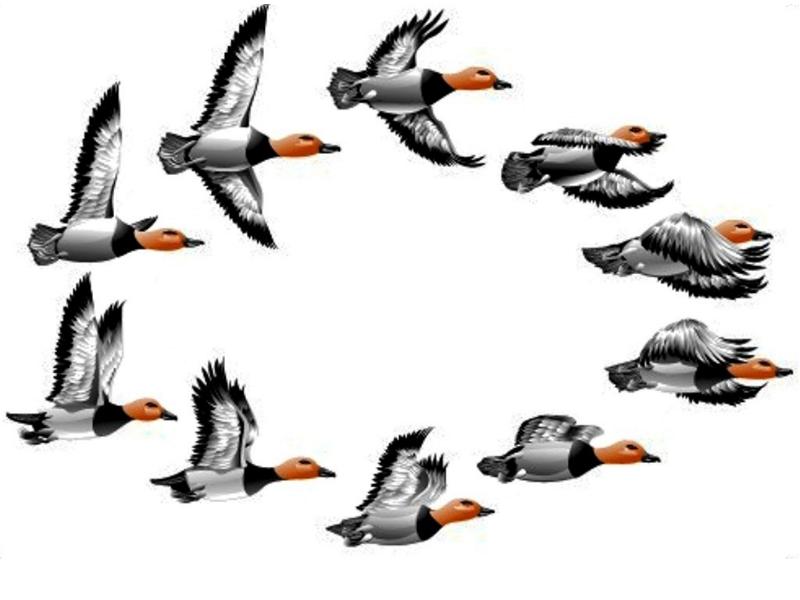 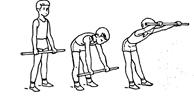 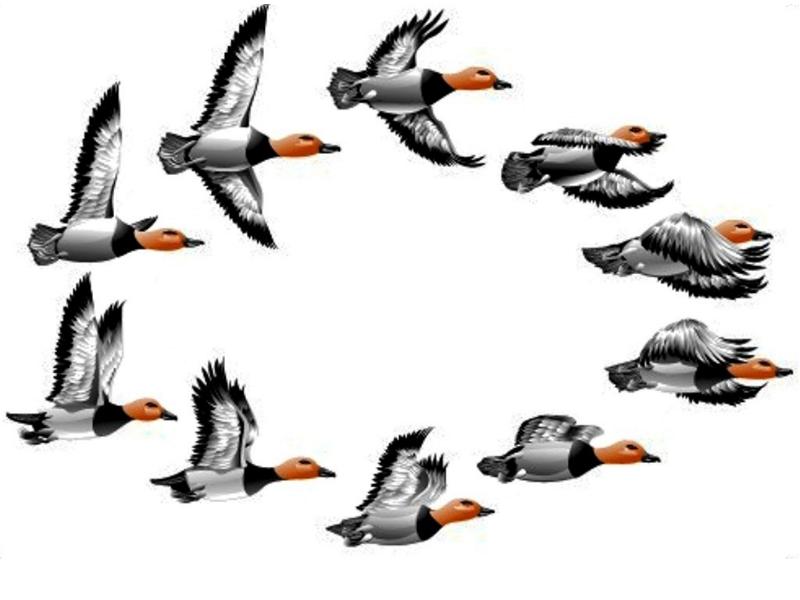 Общеразвивающие упражнения
с гимнастической палкой
5. И. п. - стойка ноги вместе, палка вниз. прыжком ноги врозь, палку вперед; прыжком ноги вместе, палку вниз. Выполняется на счет 1-8. Повторить 2-3 раза.
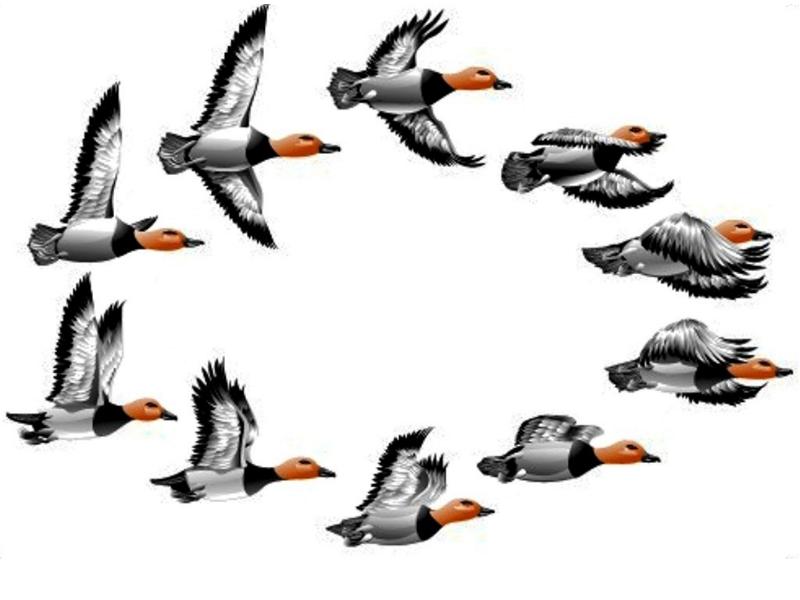 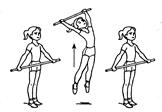 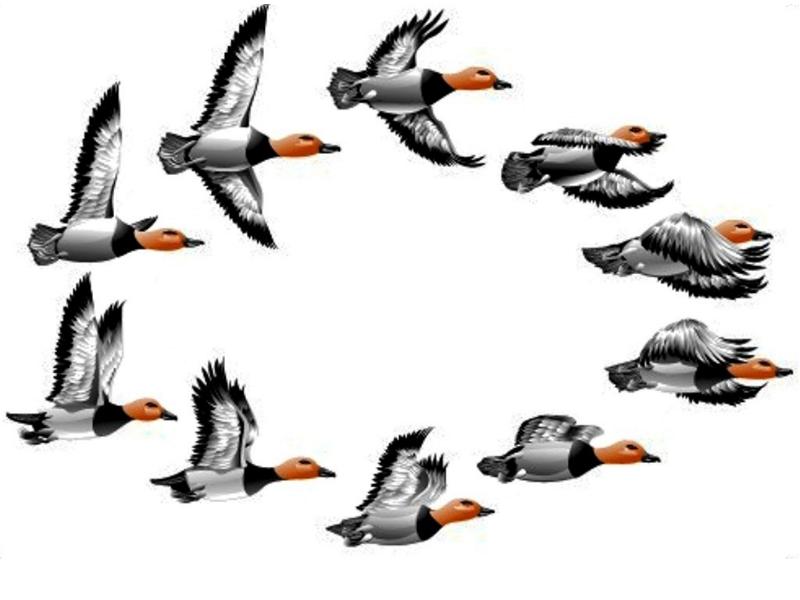 Основные виды движений.
1. Ползание по гимнастической скамейке с опорой на ладони и колени (2-3 раза).
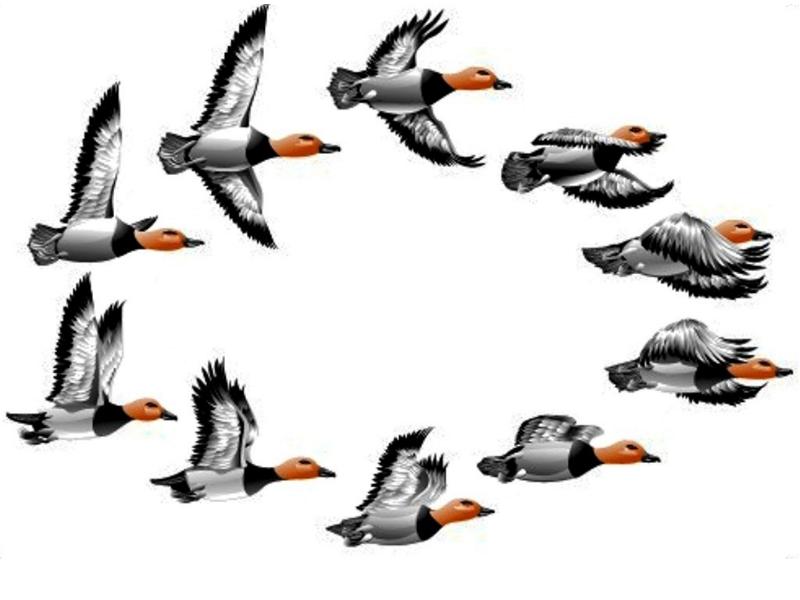 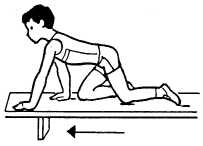 Основные виды движений.
2. Равновесие - ходьба, перешагивая через набивные мячи, высоко поднимая колени, руки на пояс (или за голову). Предметы разложены на расстоянии двух шагов ребенка (5-6 шт.) в две линии. Повторить 2-3 раза
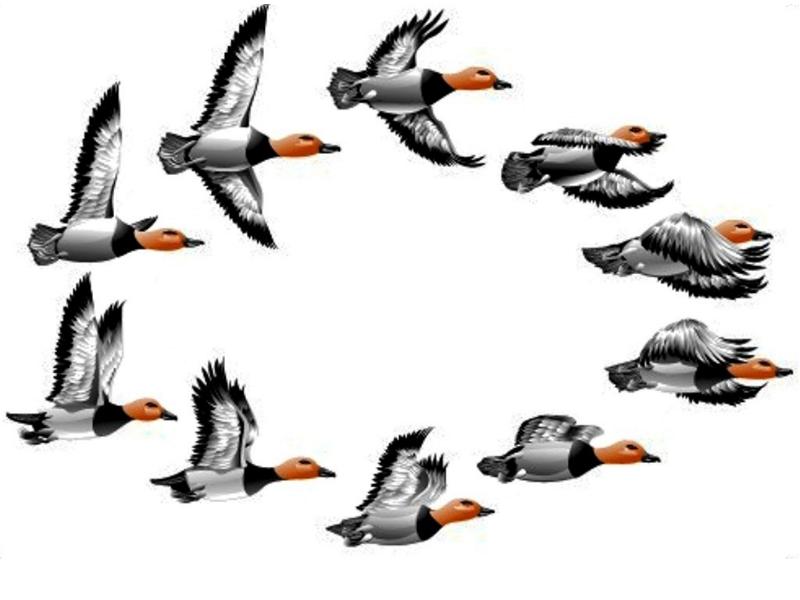 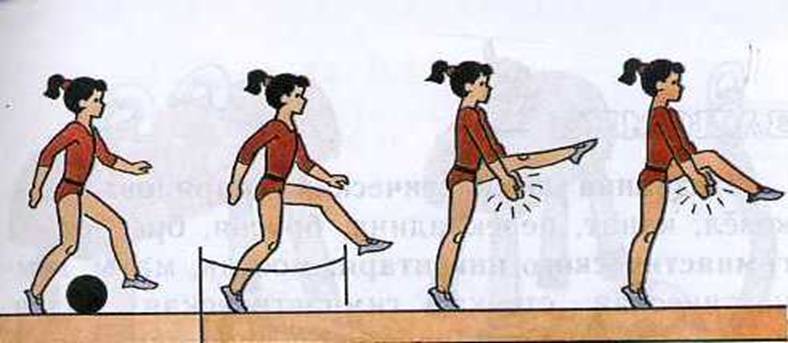 Подвижная игра «Перелет птиц»
Дети-«птицы» собираются на одной стороне площадки. 
На другой стороне расположены гимнастические скамейки-«деревья». По сигналу: «Полетели!» -птицы разлетаются по всему залу, расправляя крылья (руки в стороны) и помахивая ими. 
По сигналу: «Буря!» - «птицы» занимают места на гимнастических скамейках как можно быстрее. 
Педагог говорит: «Буря прошла», «птицы» спокойно «спускаются с деревьев» и продолжают «летать». 
Игра повторяется 3-4 раза.
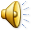 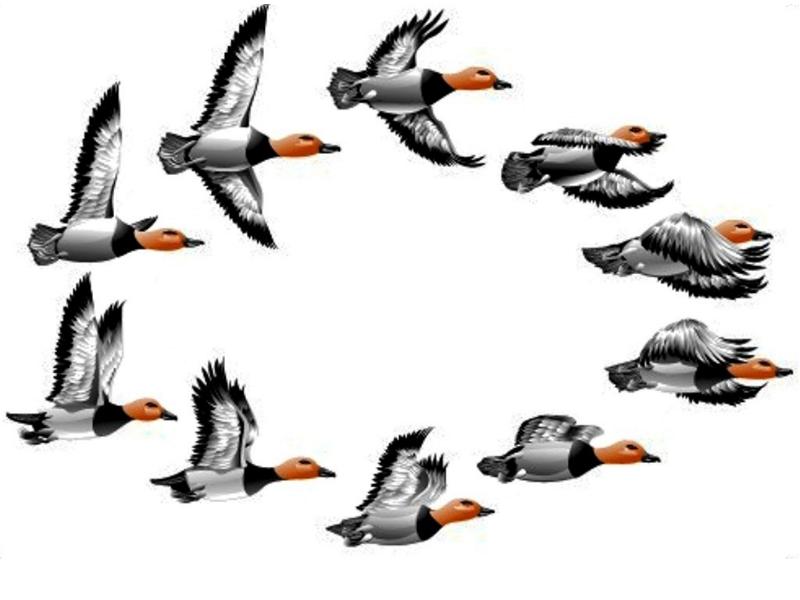